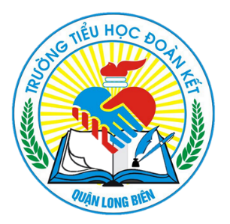 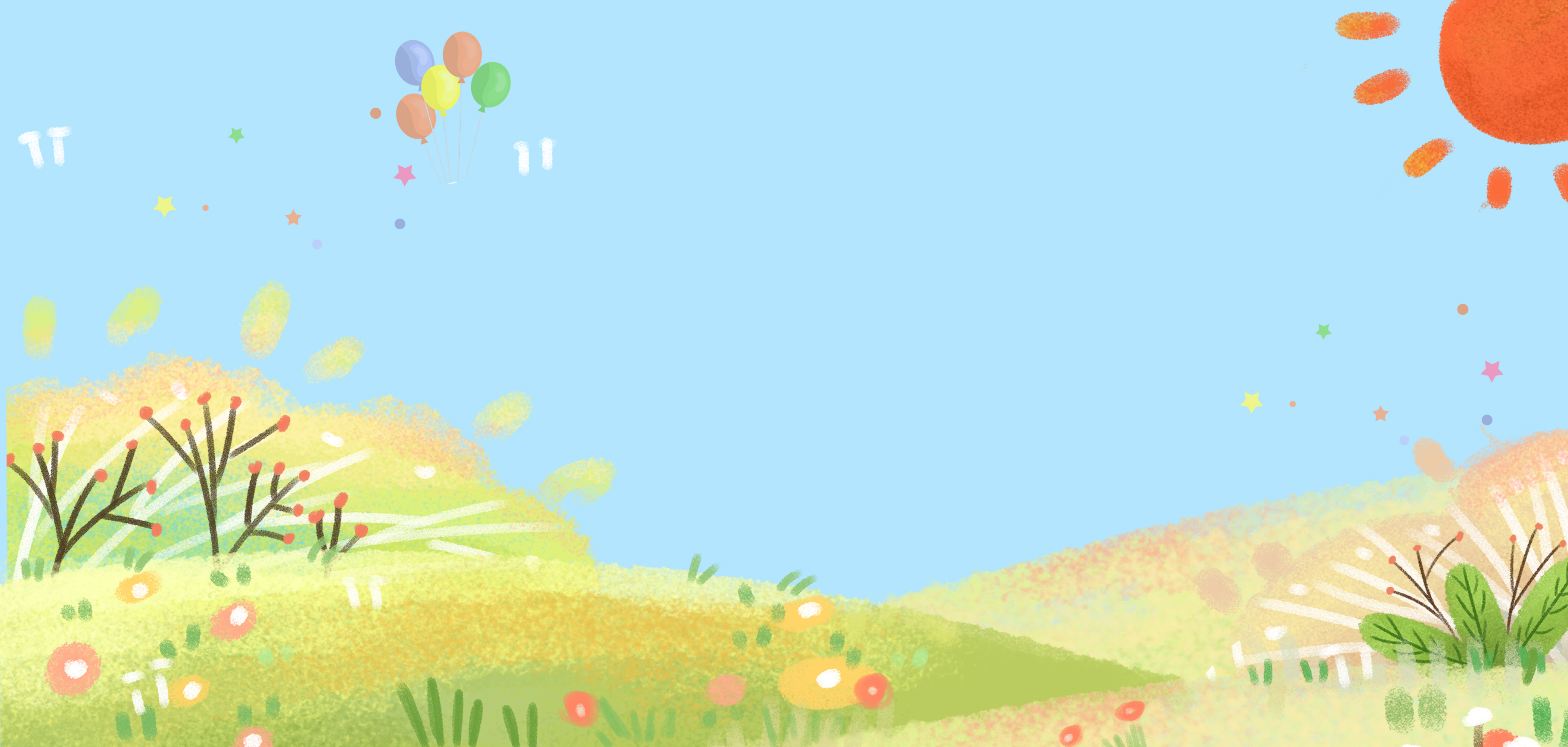 TRƯỜNG TIỂU HỌC ĐOÀN KẾT
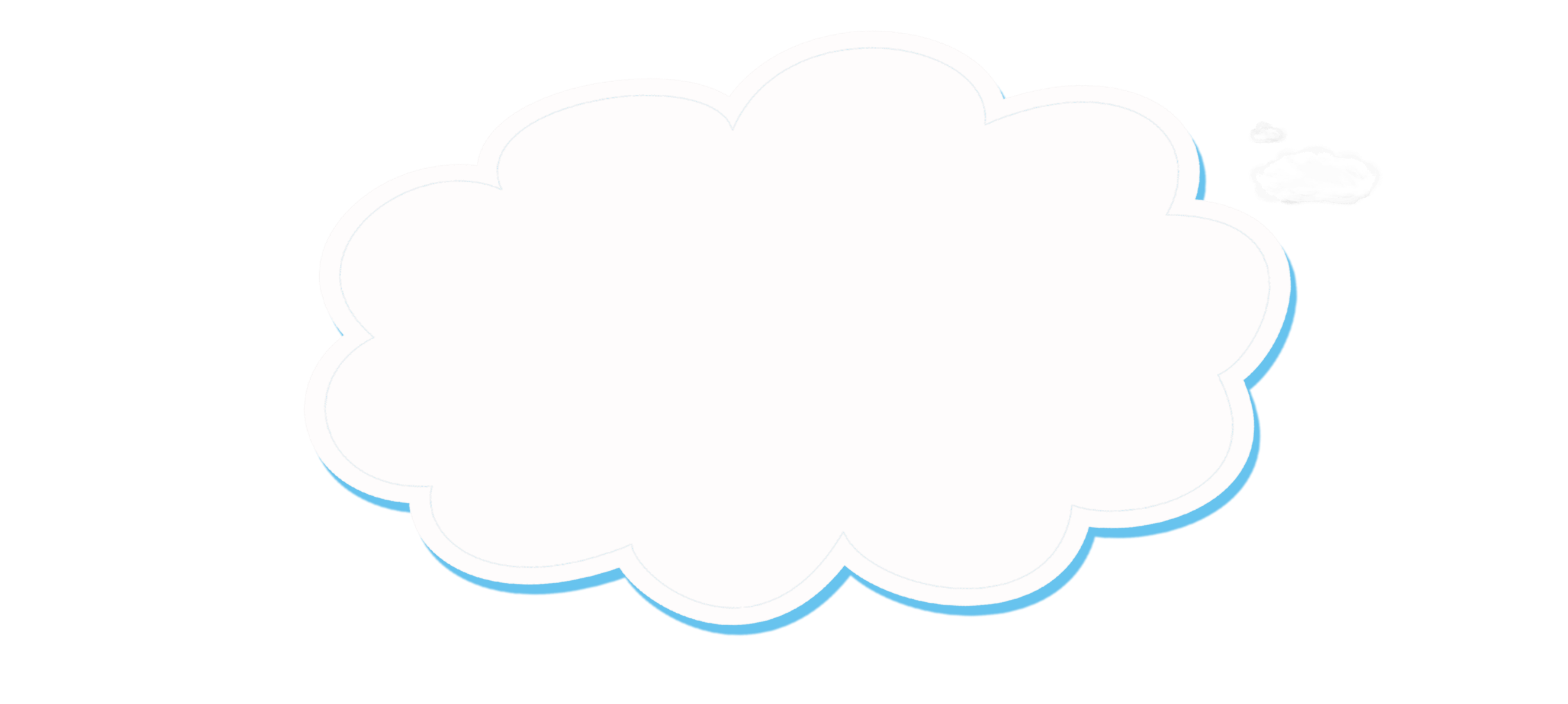 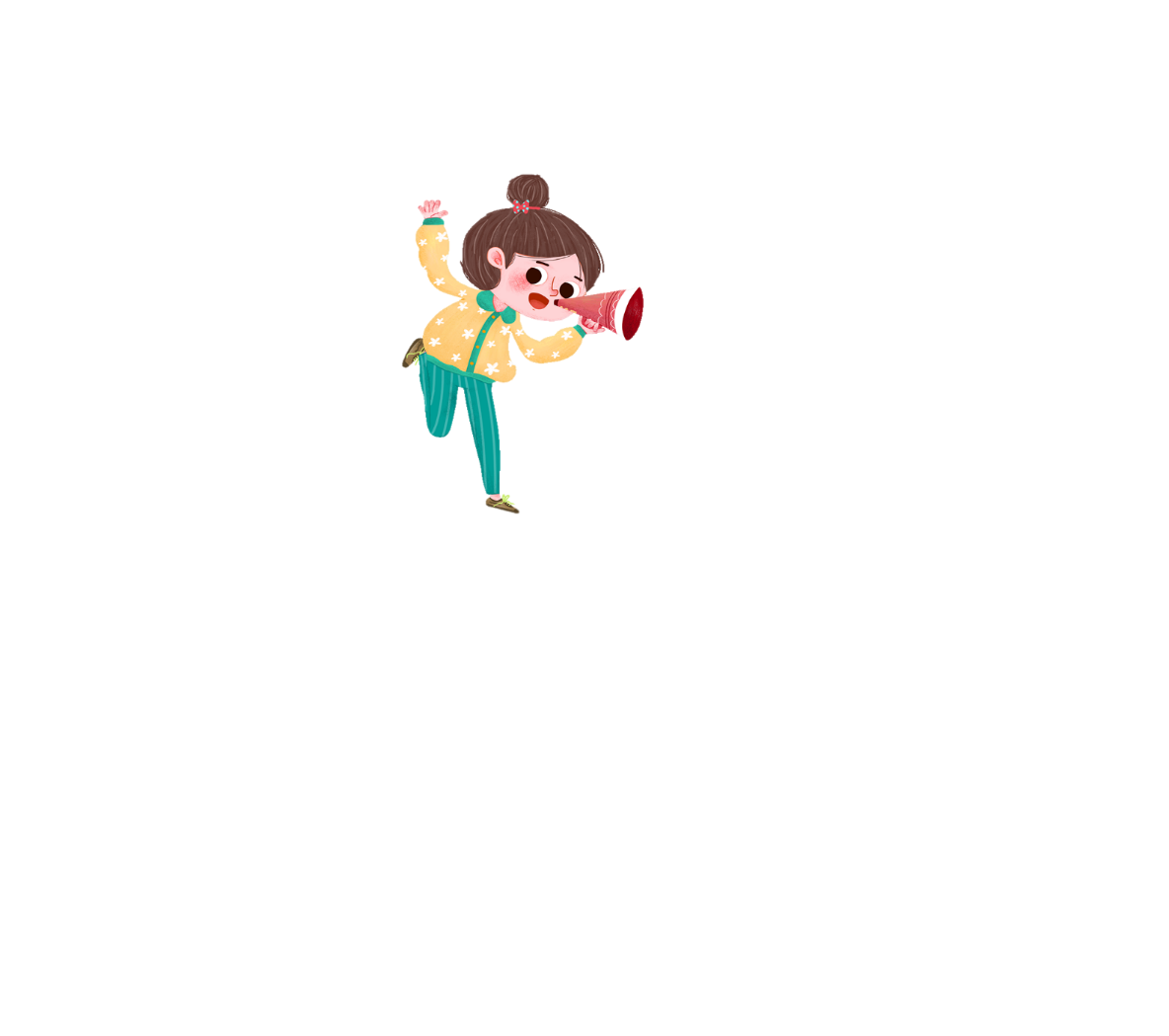 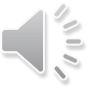 NHIỆT LIỆT CHÀO MỪNG CÁC THẦY CÔ GIÁO!
VỀ DỰ TIẾT HỌC
Toán
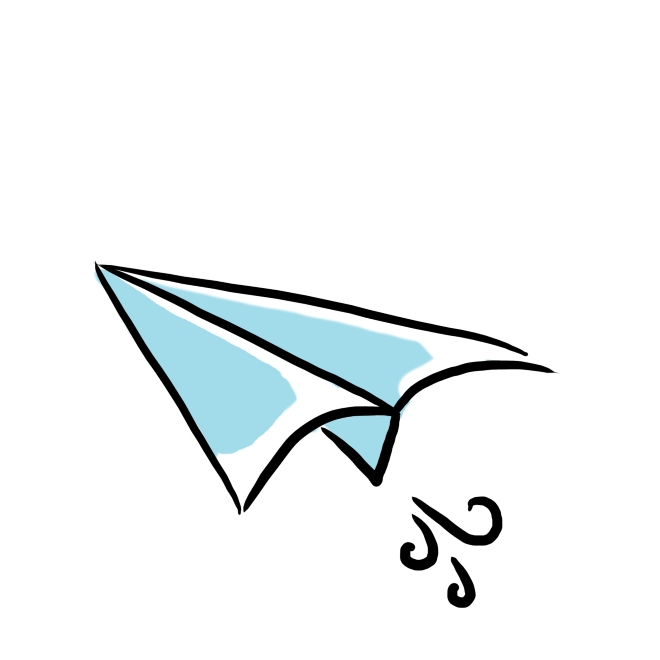 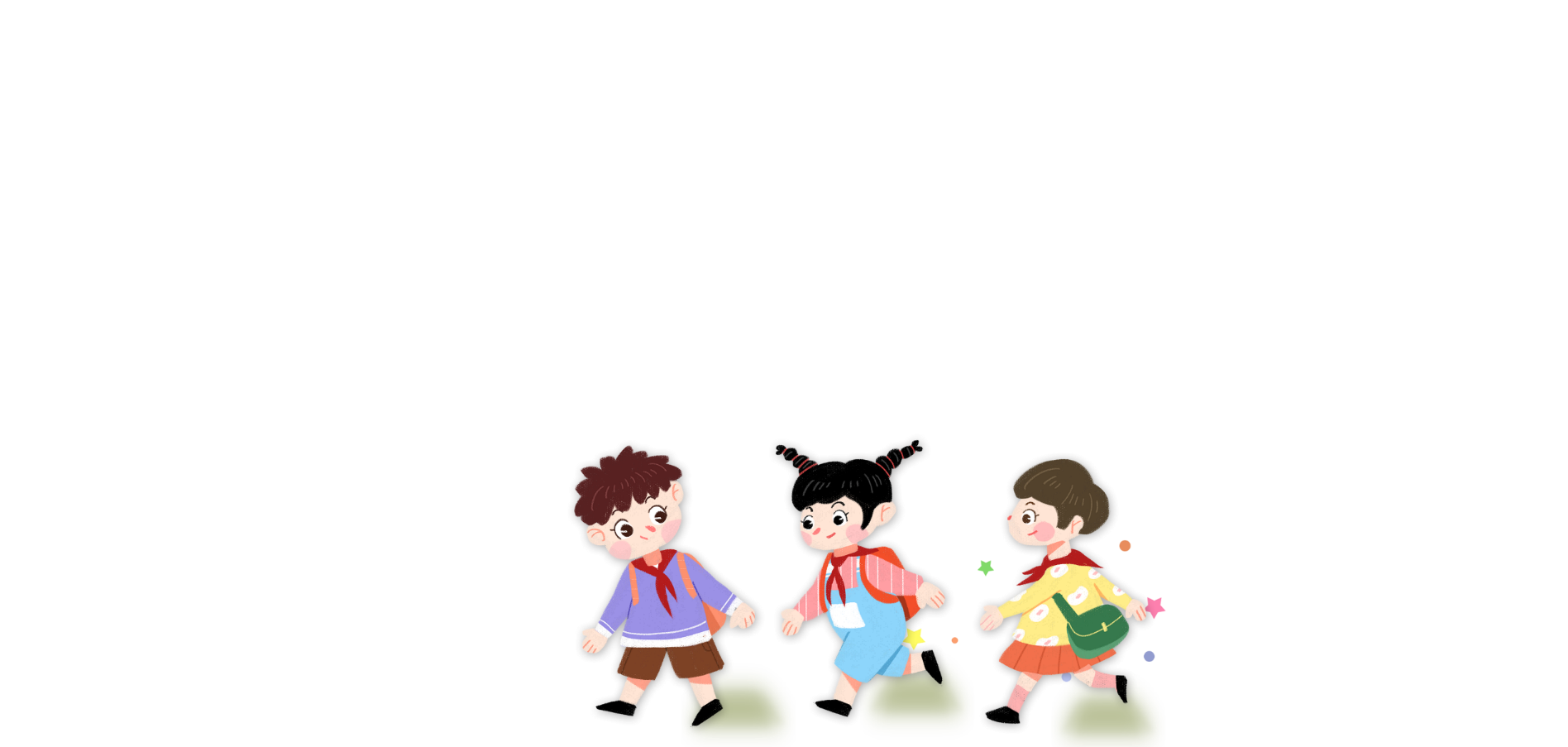 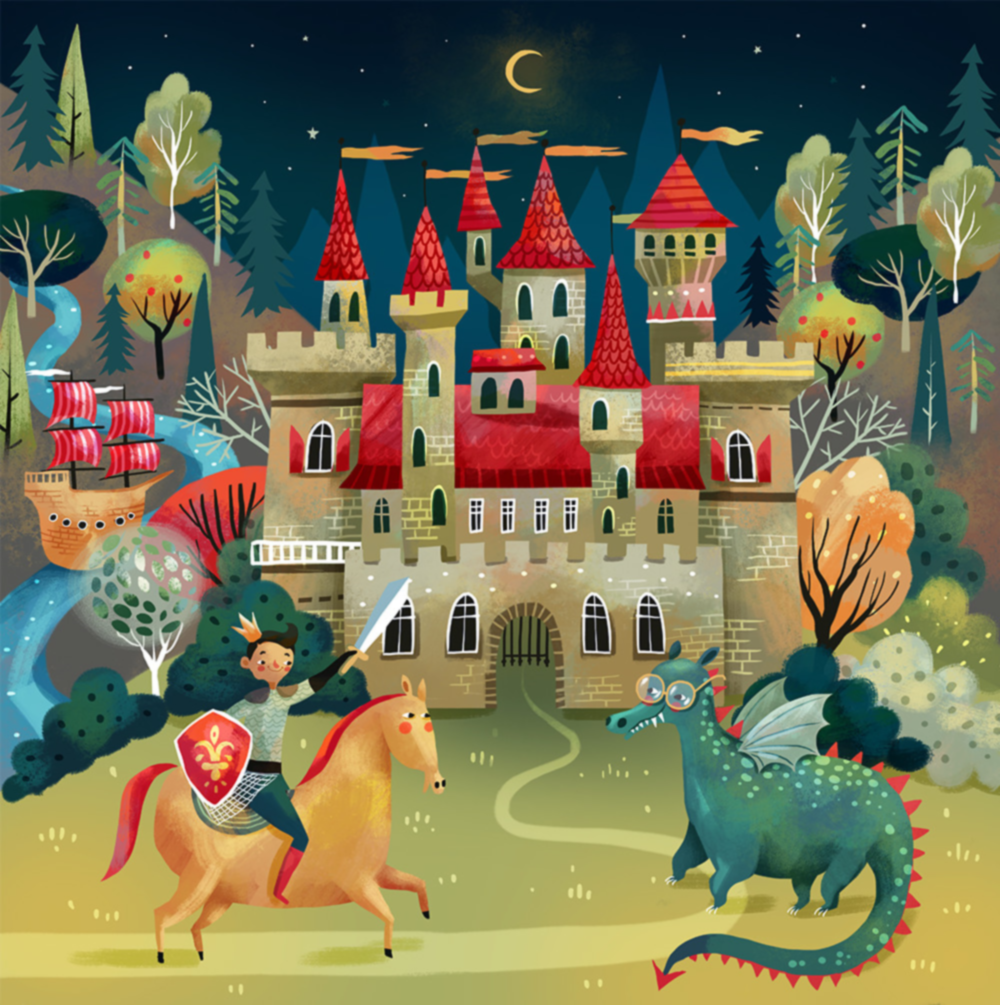 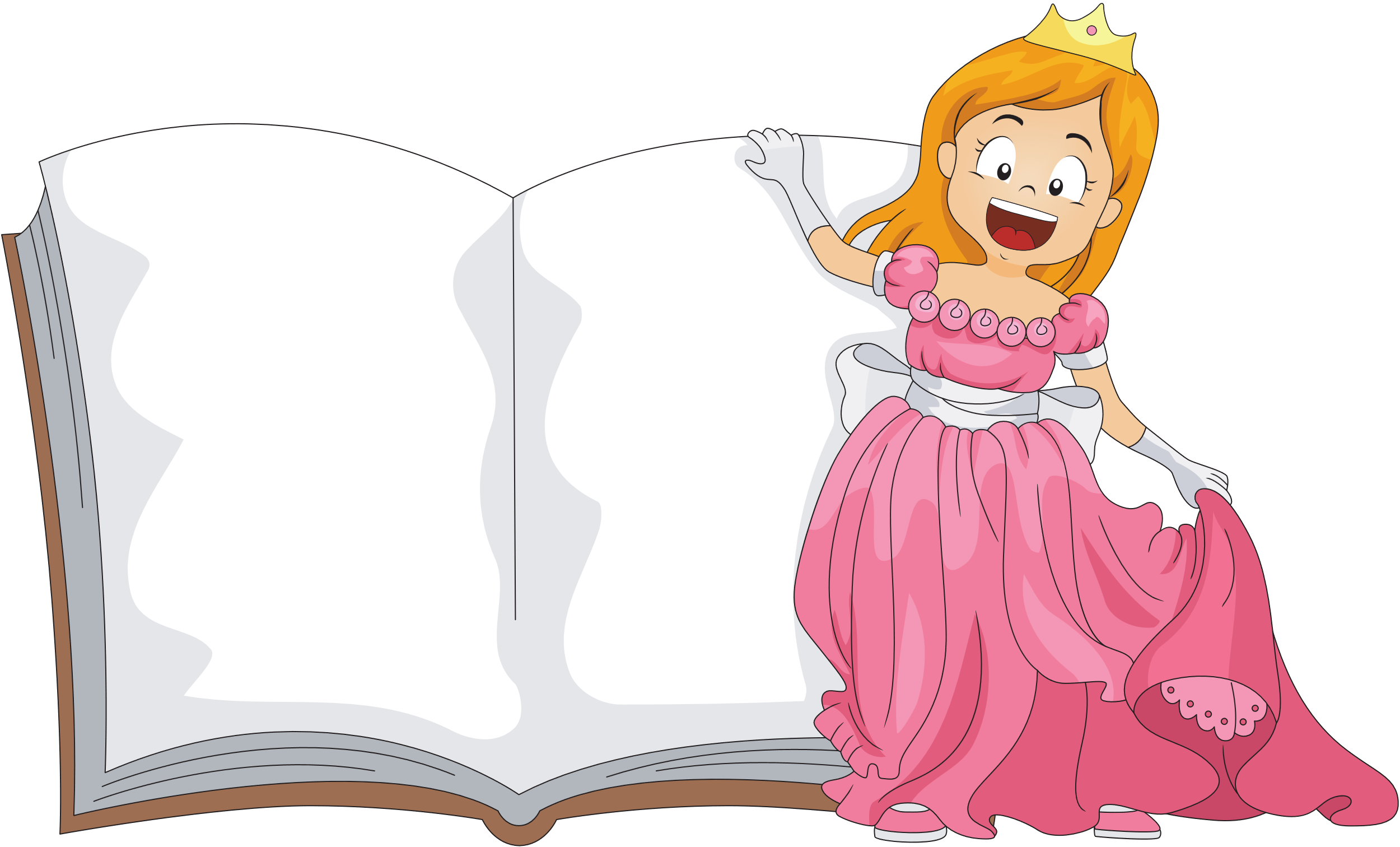 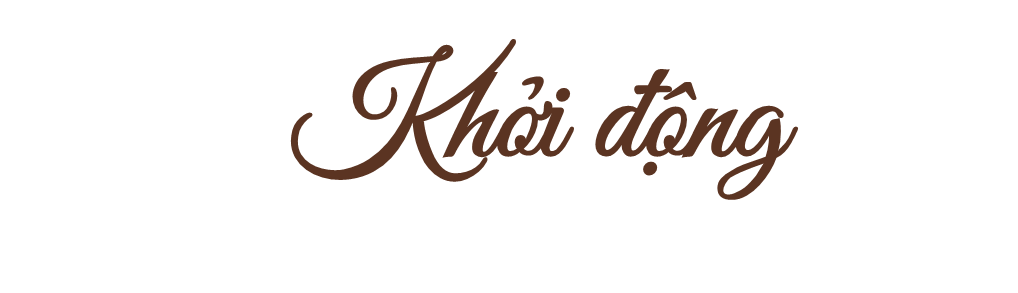 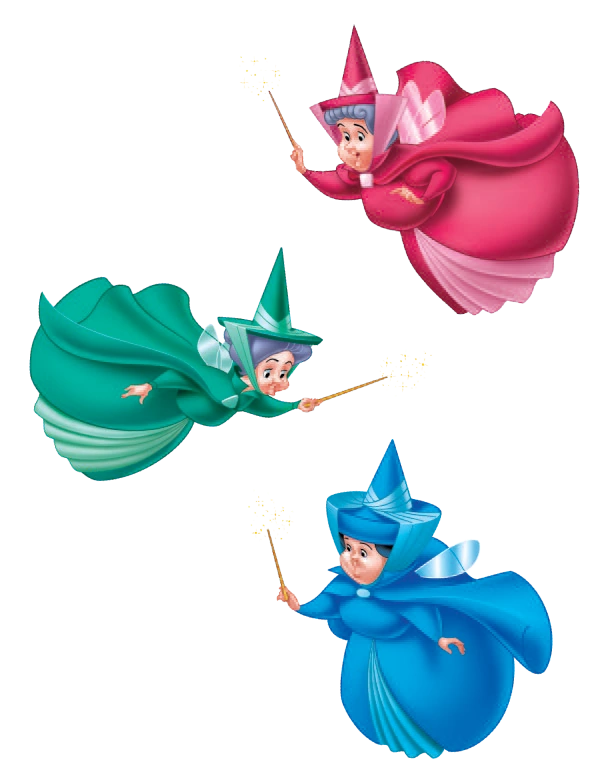 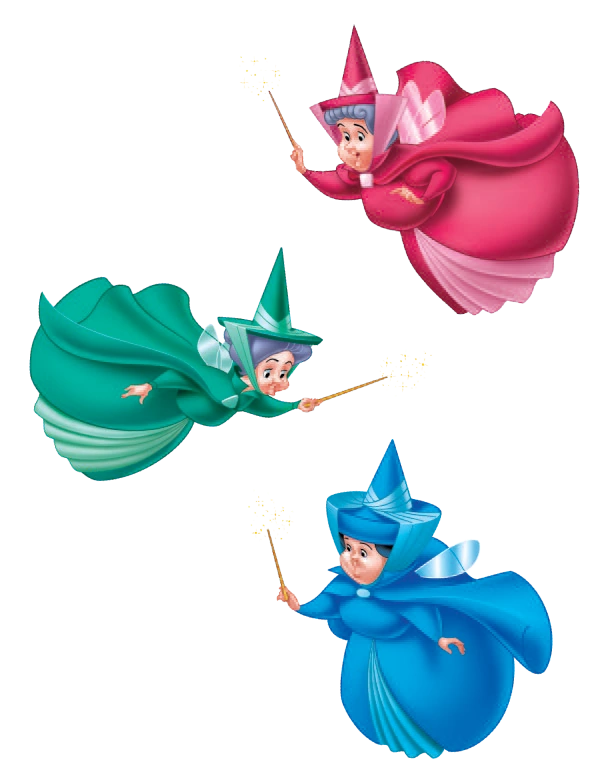 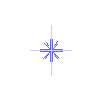 Diện tích xung quanh của hình 
hộp chữ nhật là:
Diện tích xung quanh của hình hộp 
chữ nhật là:
12dm
10 dm
15 dm
B. (15 + 10) x 12
C. (15 + 12) x 2 x 12
D. (15 + 12) x 12 x 2
A. ( 15 + 10) x 2 x 12
A. ( 15 + 10) x 2 x 12
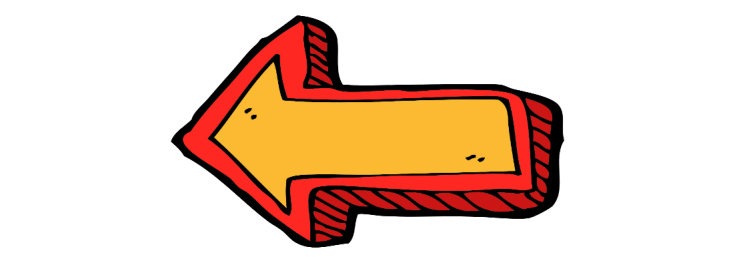 MỞ KHÓA
[Speaker Notes: CÁC THẦY CÔ ẤN NÚT MŨI TÊN ĐỂ QUAY TRỞ VỀ SL5]
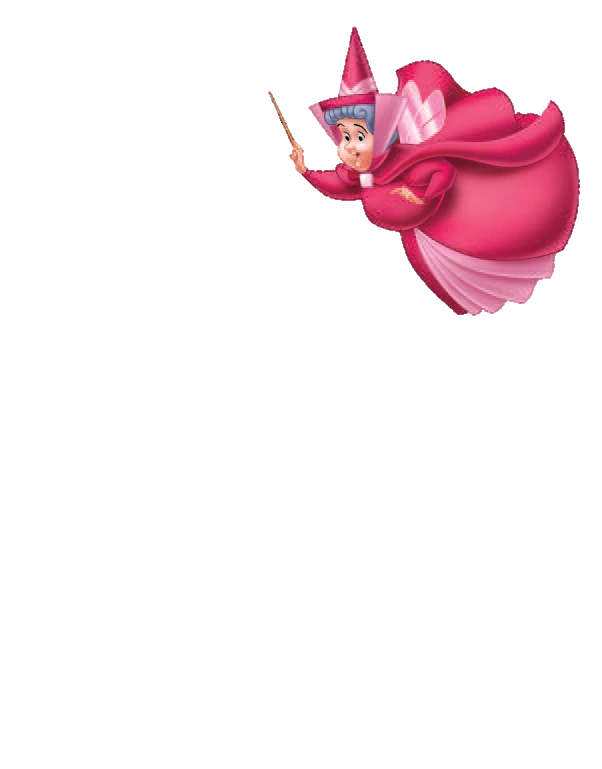 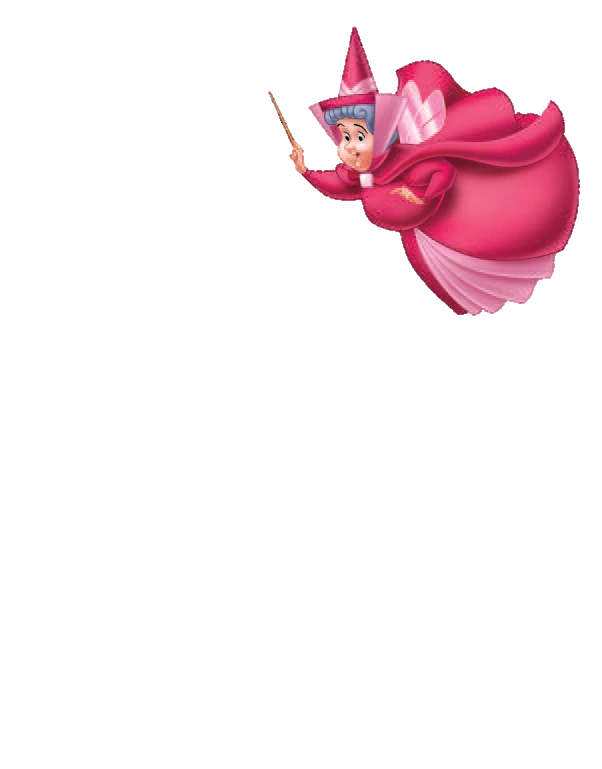 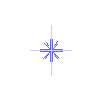 Diện tích toàn phần của hình hộp chữ nhật?
Biết rằng chiều dài là 7m, chiều rộng là 5m, chiều cao 4m.
Diện tích xung quanh của hình hộp chữ nhật?
Biết rằng chu vi mặt đáy 17 cm, chiều cao 12cm.
D. (7 + 5) x 2 x 4 + 7 x 5 x 2
A. (7 + 5) x 2 x 4
C. (5 + 5) x 2 x 5
B. (7 + 5) x 4
D. (7 + 5) x 2 x 4 + 7 x 5 x 2
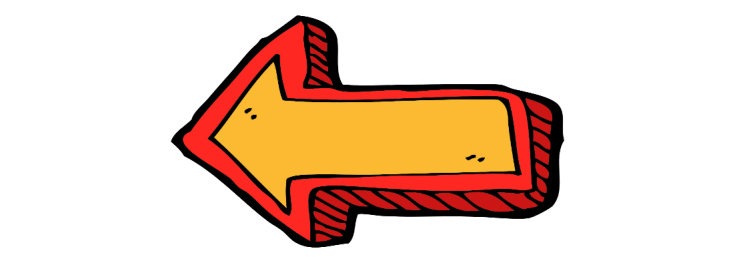 MỞ KHÓA
[Speaker Notes: CÁC THẦY CÔ ẤN NÚT MŨI TÊN ĐỂ QUAY TRỞ VỀ SL5]
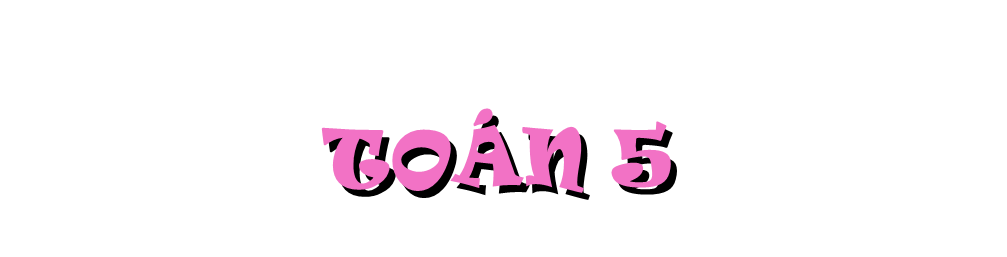 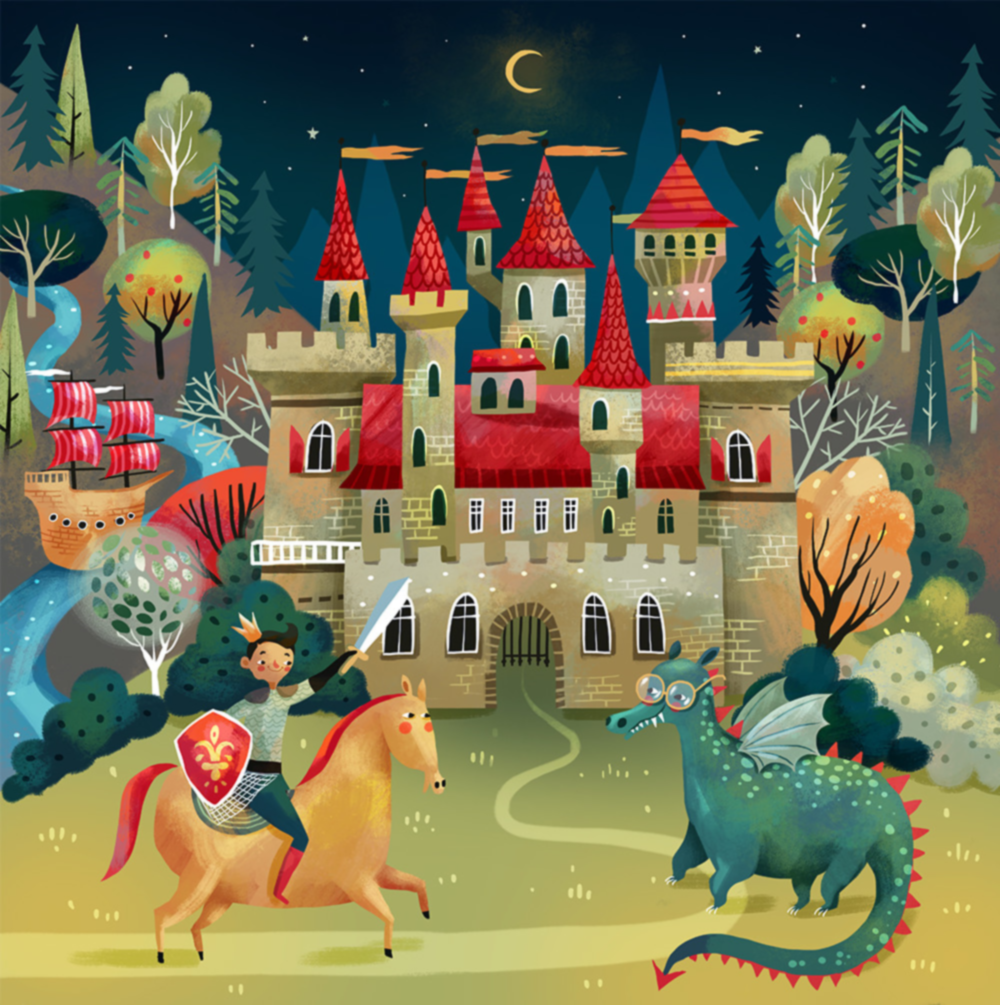 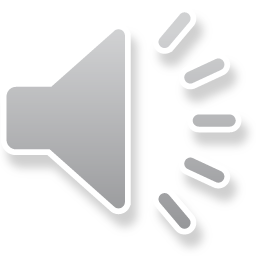 Diện tích xung quanh và diện tích toàn phần của hình lập phương
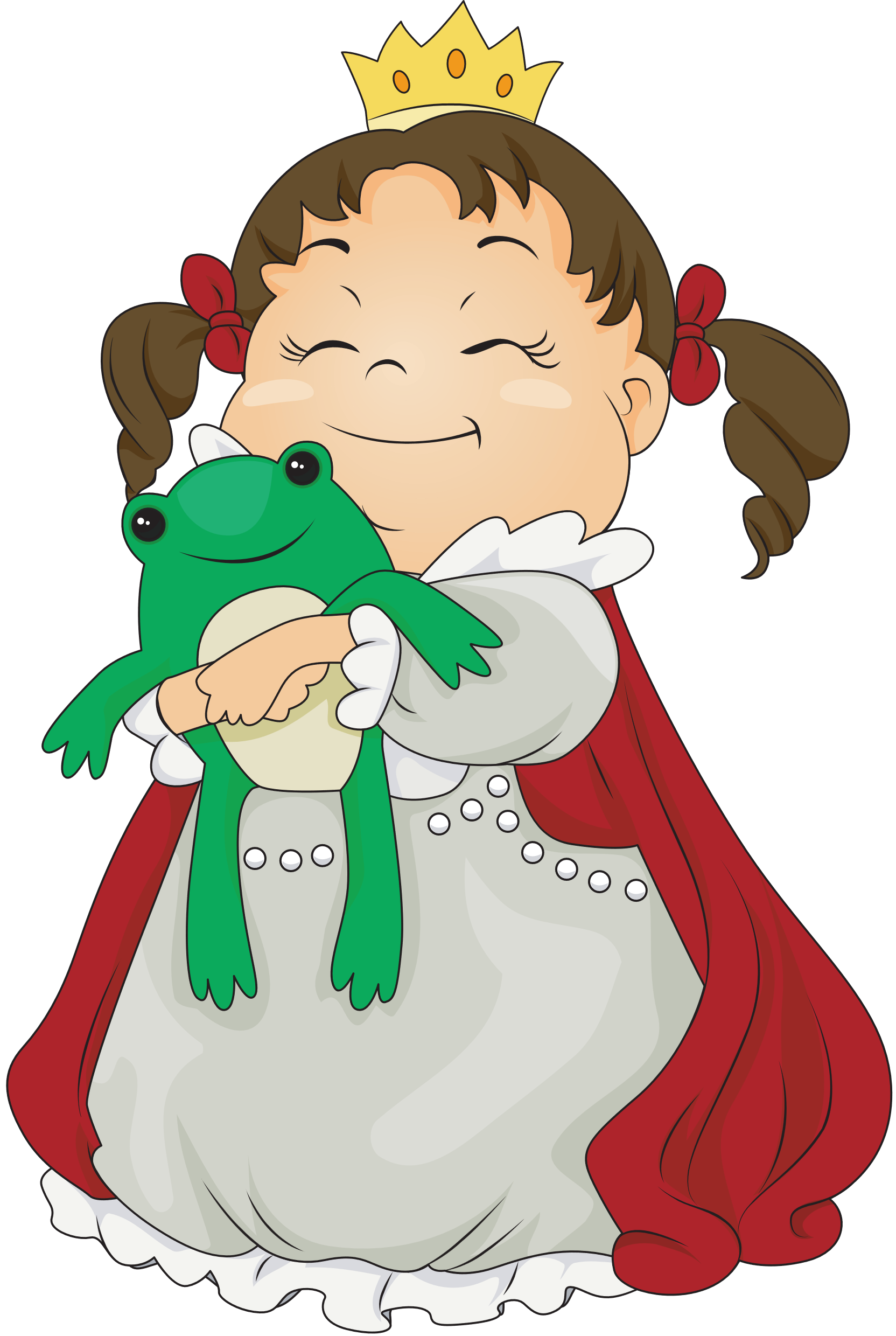 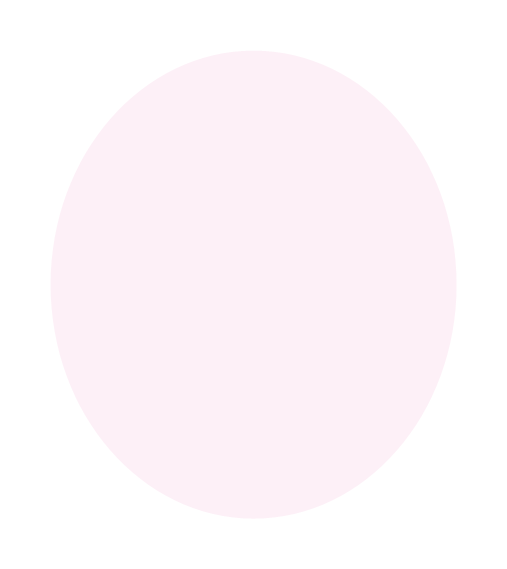 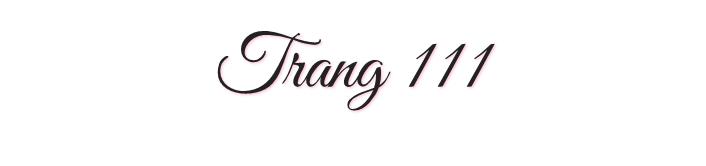 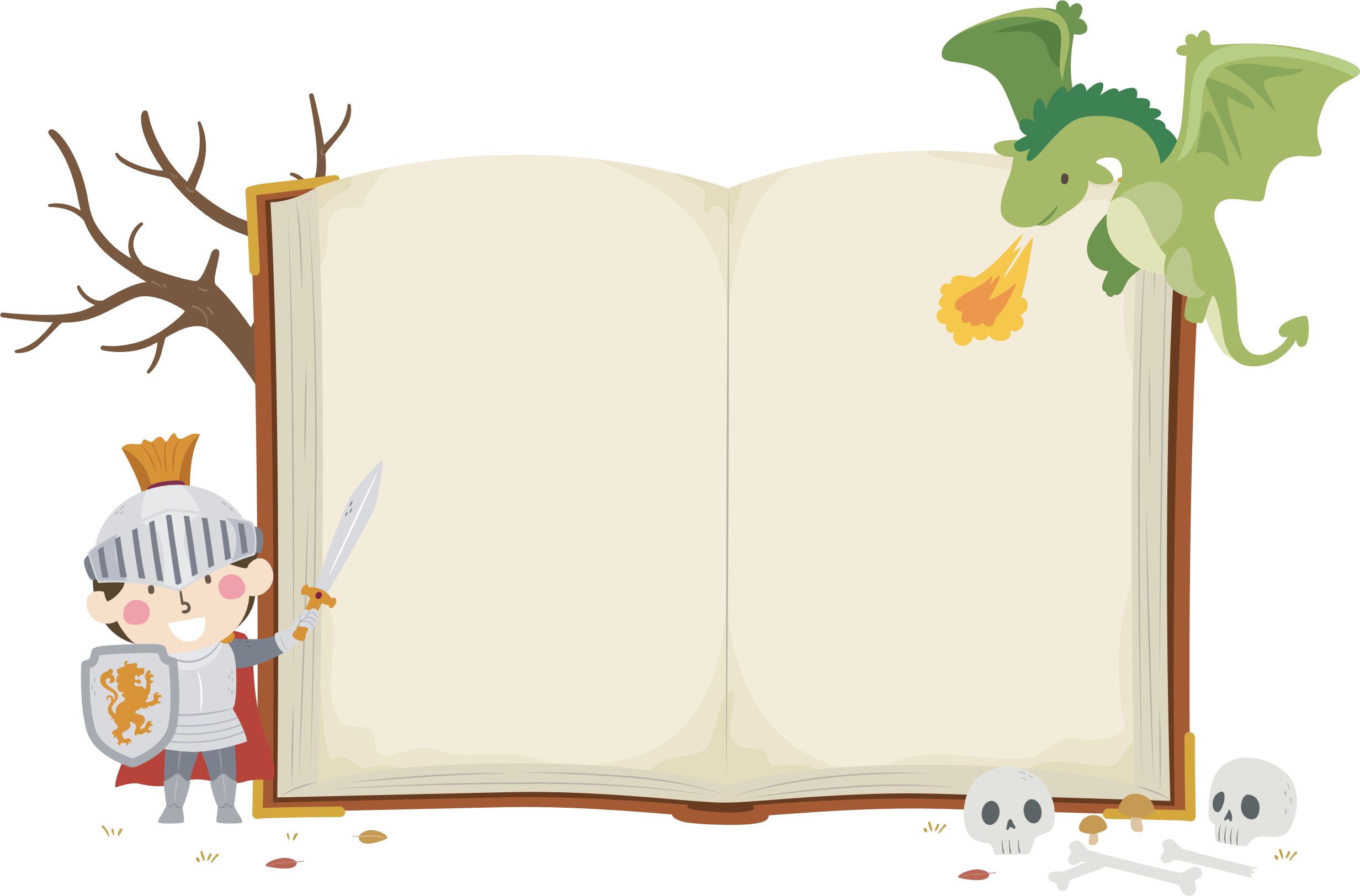 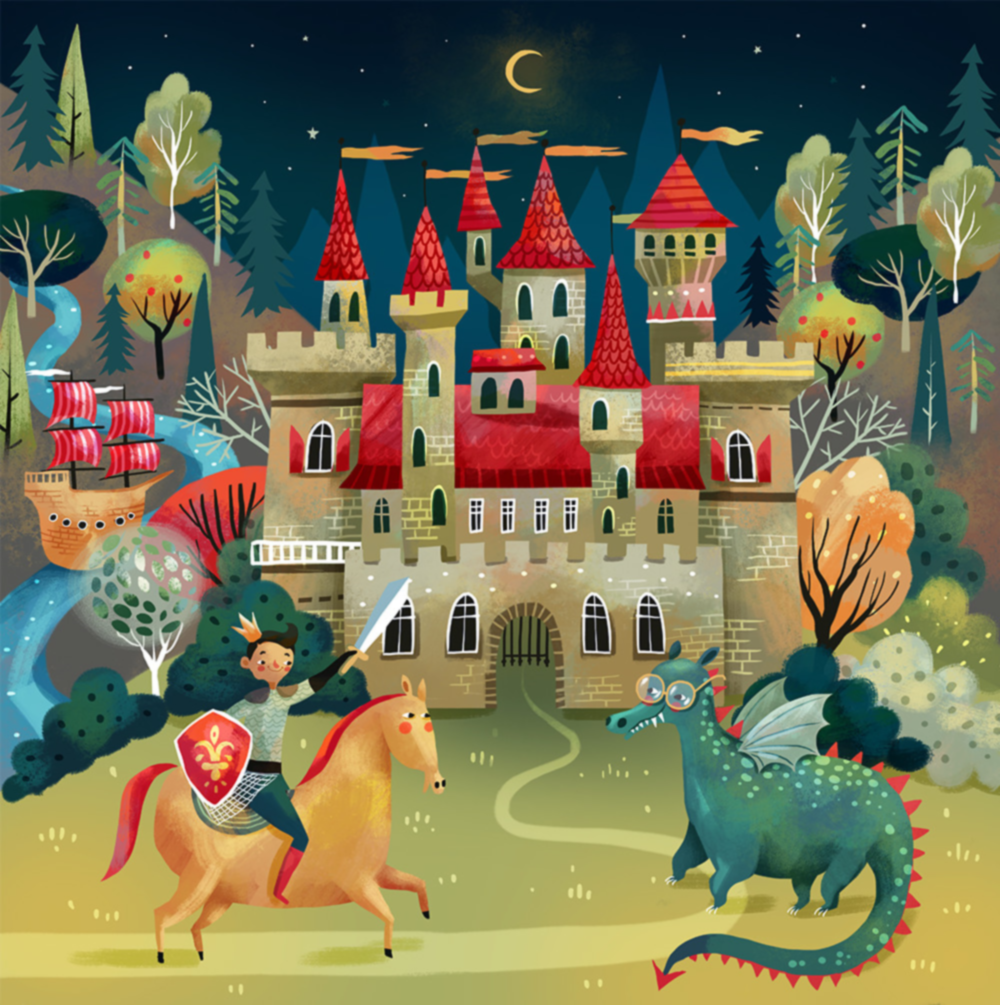 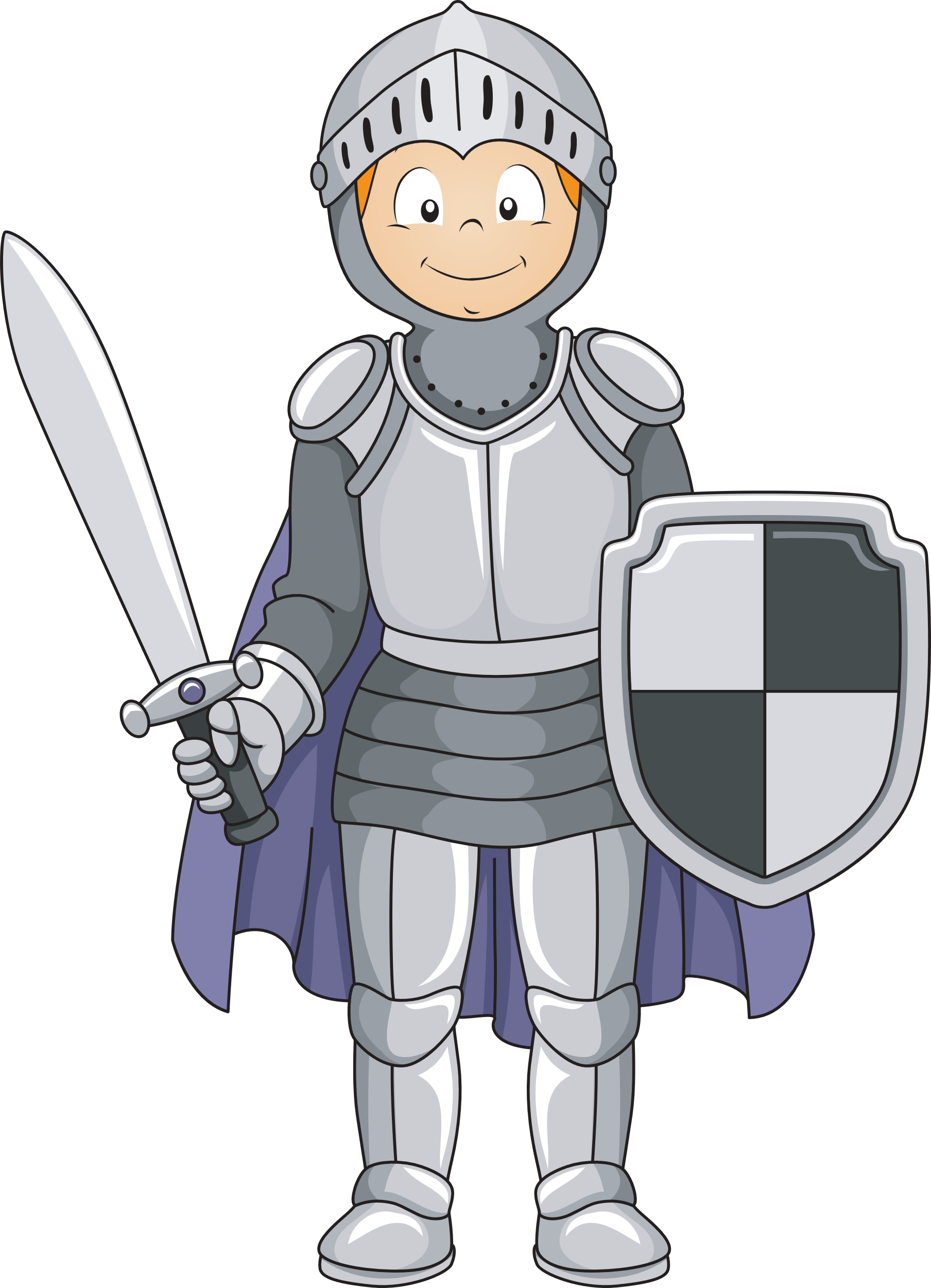 KHÁM 
            PHÁ
KHÁM 
            PHÁ
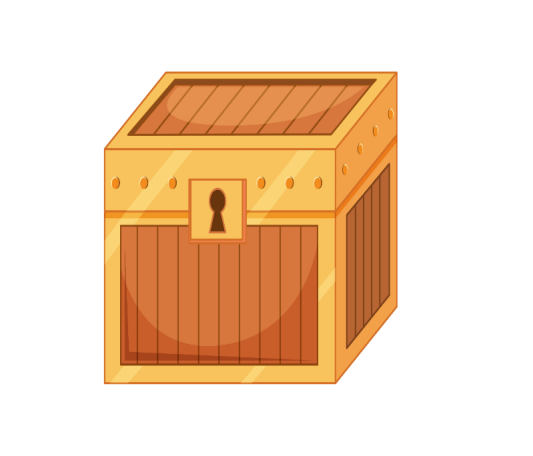 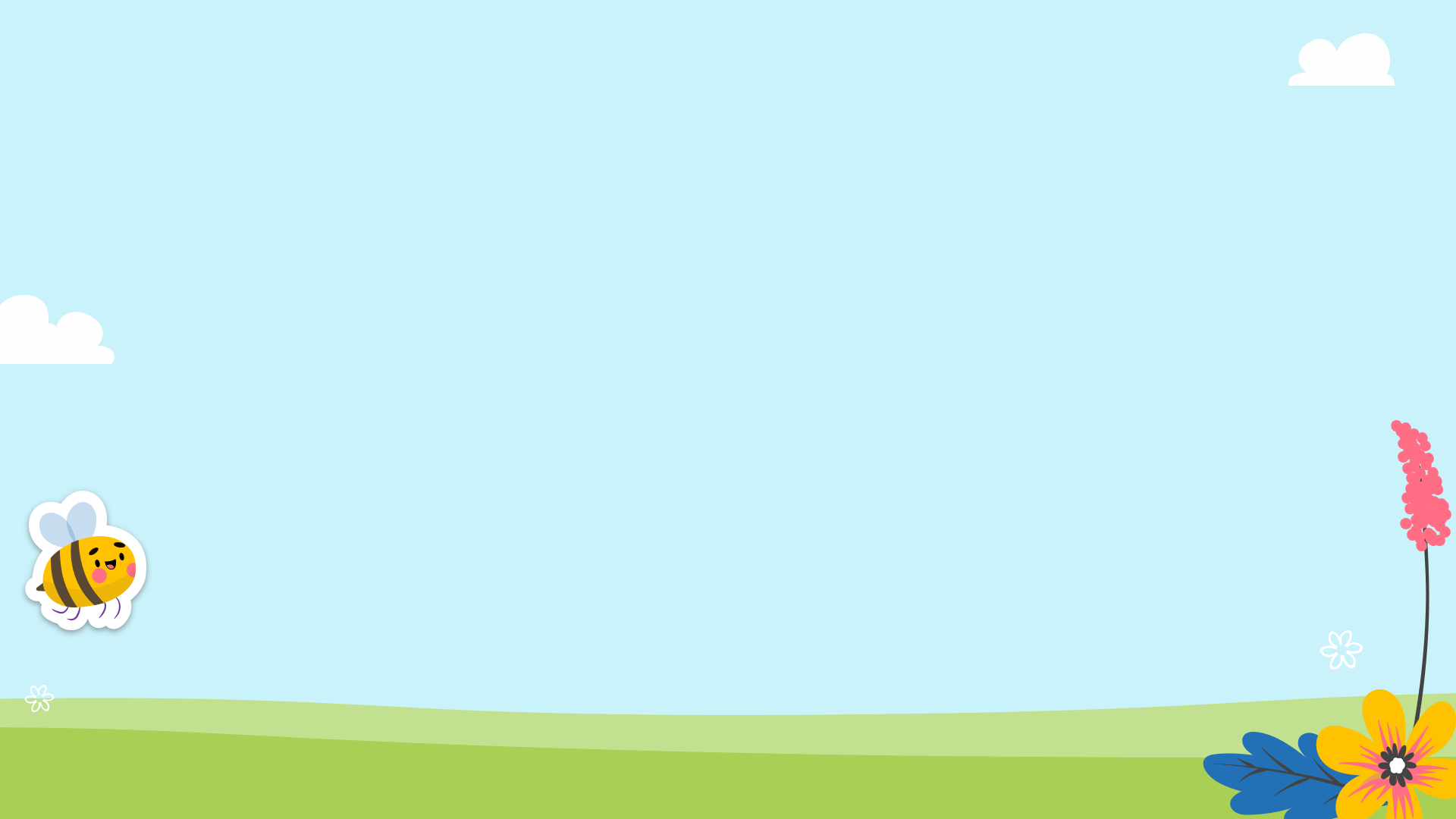 CÁC CON HÃY CHO BIẾT CHIẾC HÒM NÀY CÓ DẠNG HÌNH GÌ?
HÌNH LẬP PHƯƠNG
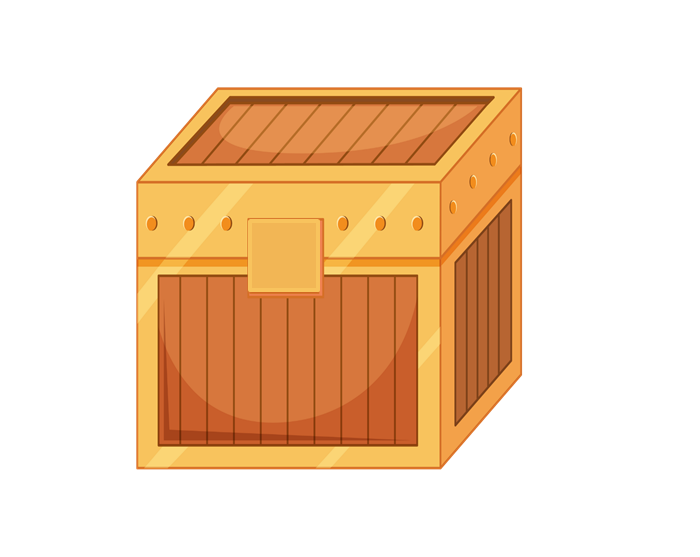 Dựa vào đặc điểm của hình lập phương, hãy  tìm cách tính diện tích xung quanh và diện tích toàn phần của hình lập phương.
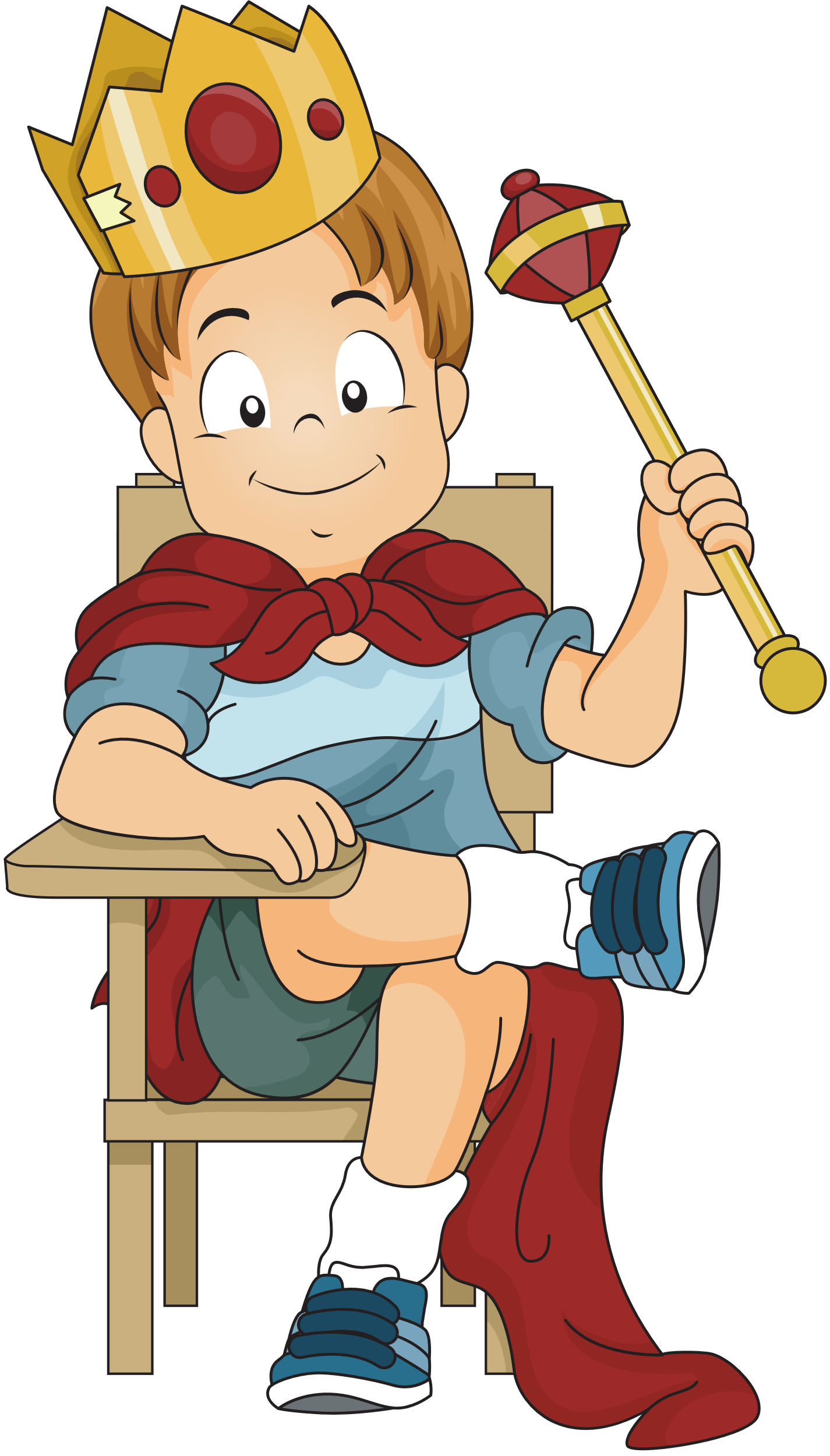 HÌNH HỘP CHỮ NHẬT
HÌNH LẬP PHƯƠNG
chiều cao
cạnh
cạnh
chiều dài
cạnh
chiều rộng
- Có 6 mặt là các hình vuông bằng nhau.
- Có 6 mặt là hình chữ nhật.
- Diện tích xung quanh của hình hộp chữ nhật là tổng diện tích bốn mặt bên của hình hộp chữ nhật.
- Diện tích xung quanh của hình lập phương = ?
- Diện tích toàn phần của hình lập phương = ?
- Diện tích toàn phần của hình hộp chữ nhật là tổng diện tích xung quanh và diện tích hai đáy.
[Speaker Notes: Nhắc lại điểm giống nhau giữa HHCN và HLP.
? Vậy diện tích XQ của HLP là gì]
DIỆN TÍCH XUNG QUANH CỦA HÌNH LẬP PHƯƠNG
6
4
1
5
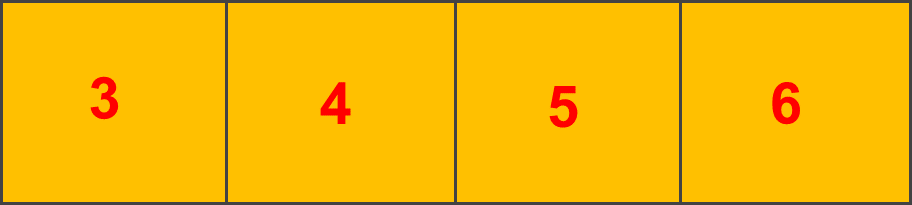 1
2
3
6
4
5
3
a
2
a
Diện tích xung quanh của hình lập phương bằng diện tích một mặt nhân 4
Sxq = (a x a) x 4
[Speaker Notes: ? Các mặt của HLP có đặc điểm gì
? Vậy để tính diện tích của 4 mặt ta có thể làm thế nào
=> Gv chốt nhận xét]
DIỆN TÍCH TOÀN PHẦN CỦA HÌNH LẬP PHƯƠNG
6
4
1
5
1
2
3
6
4
5
3
2
a
Diện tích toàn phần của hình lập phương bằng diện tích một mặt nhân 6
Stp = (a x a) x 6
[Speaker Notes: ? Dienj tích toàn phần của HHCN là diện tích của mấy mặt
? Vậy diện tích toàn phần của HLP là dện tích của mấy mặt
? Có thể tính tổng diện tích của cả 6 mặt của HLP như thế nào
=> chốt Stp]
Diện tích xung quanh của hình lập phương bằng diện tích một mặt nhân 4.
a
a
Sxq = (a x a) x 4
a
Diện tích toàn phần của hình lập phương bằng diện tích một mặt nhân 6.
Stp = (a x a) x 6
5cm
Ví dụ: Tính diện tích xung quanh và diện tích toàn phần của hình lập phương có cạnh là 5 cm.
5cm
5cm
[Speaker Notes: - HS làm bảng]
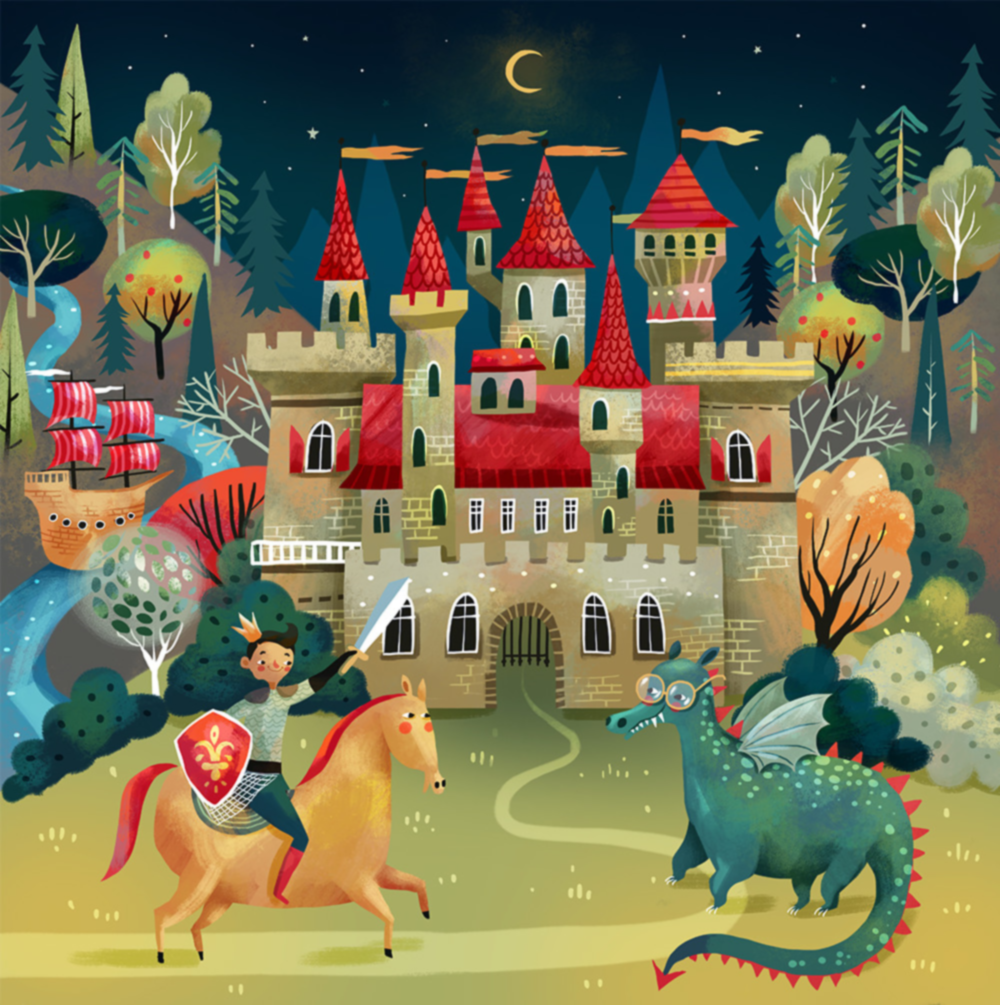 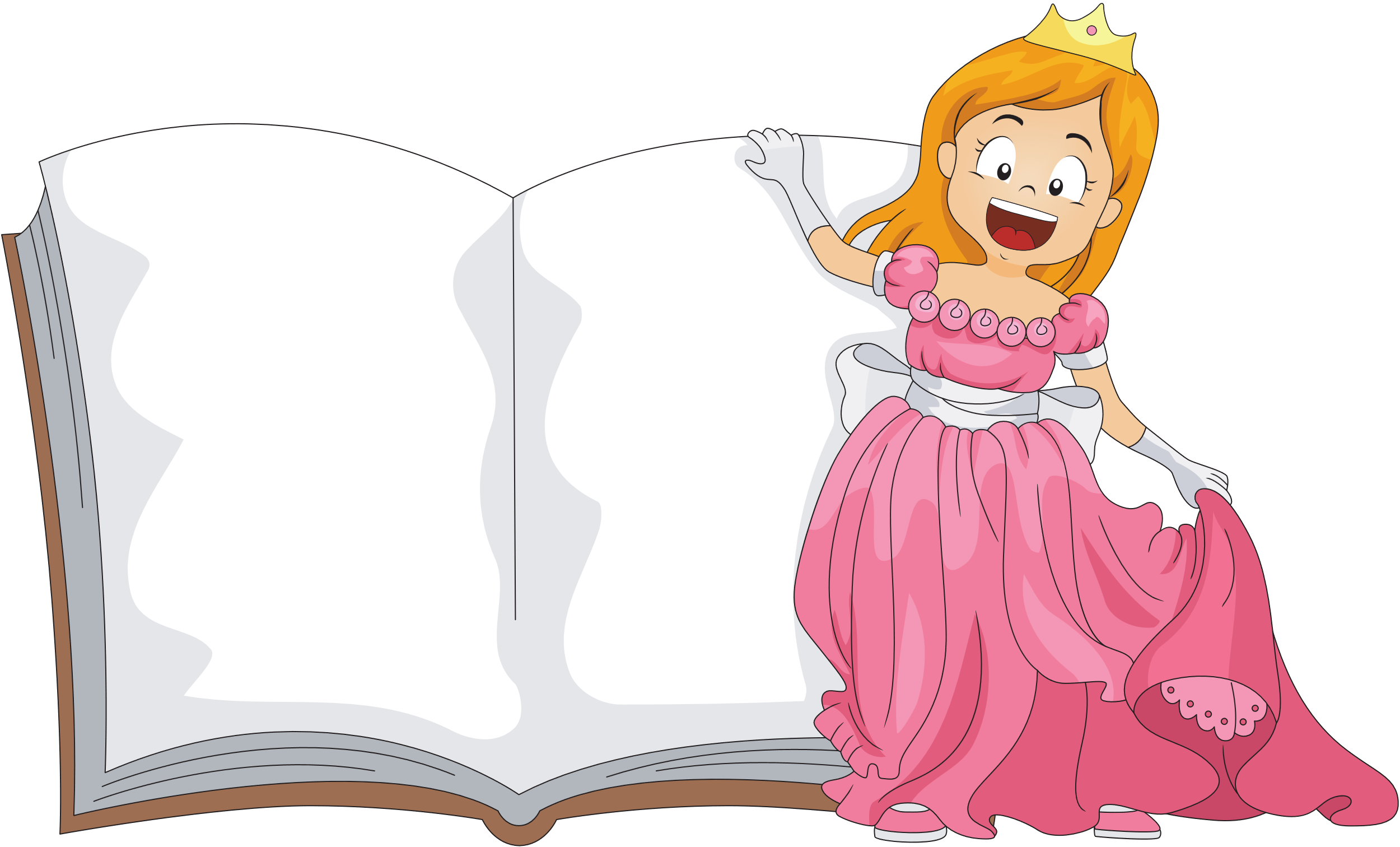 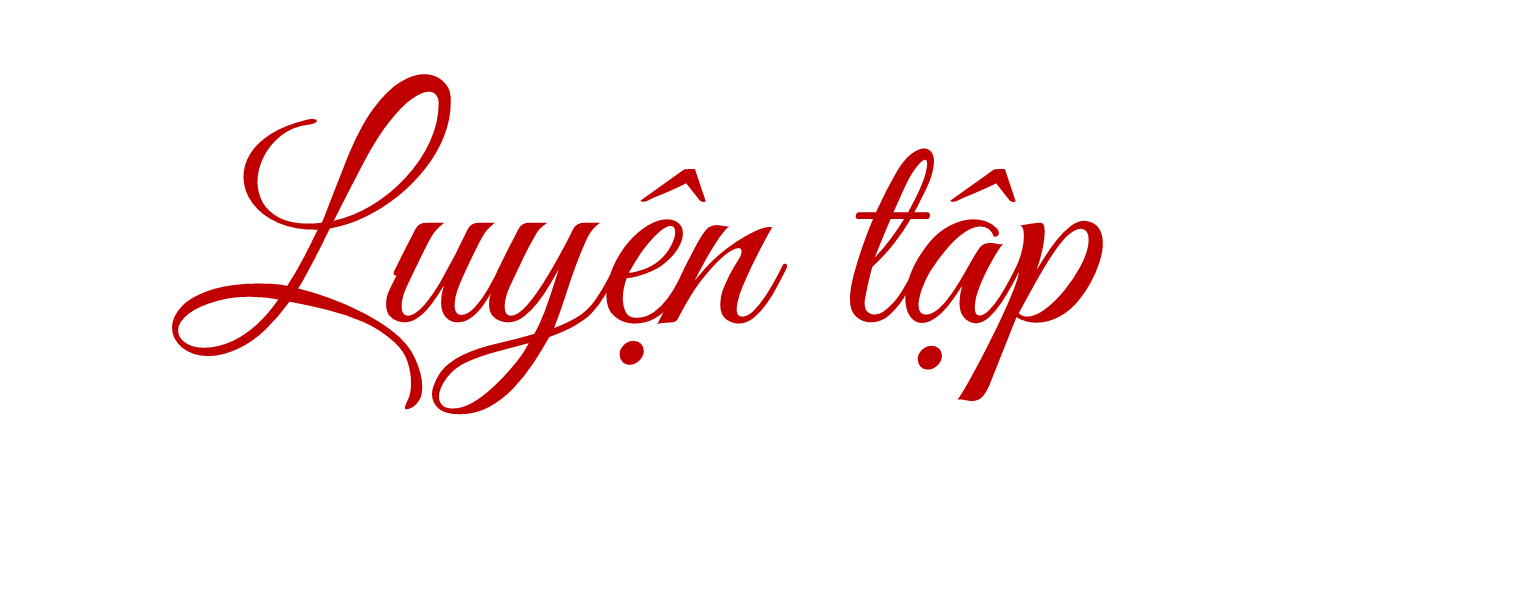 Bài 1: Tính diện tích xung quanh và diện tích toàn phần của hình lập phương có cạnh 1,5m.
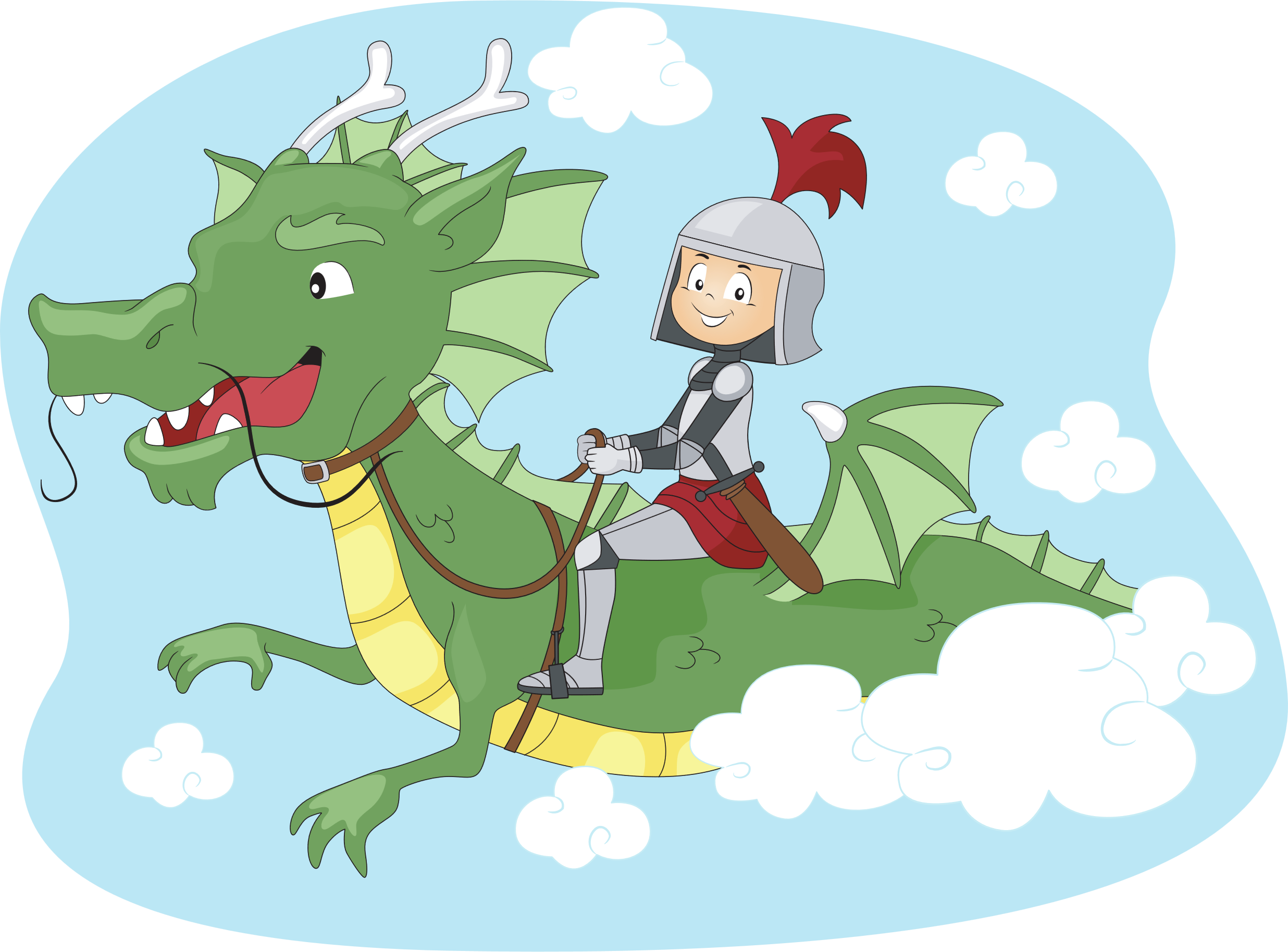 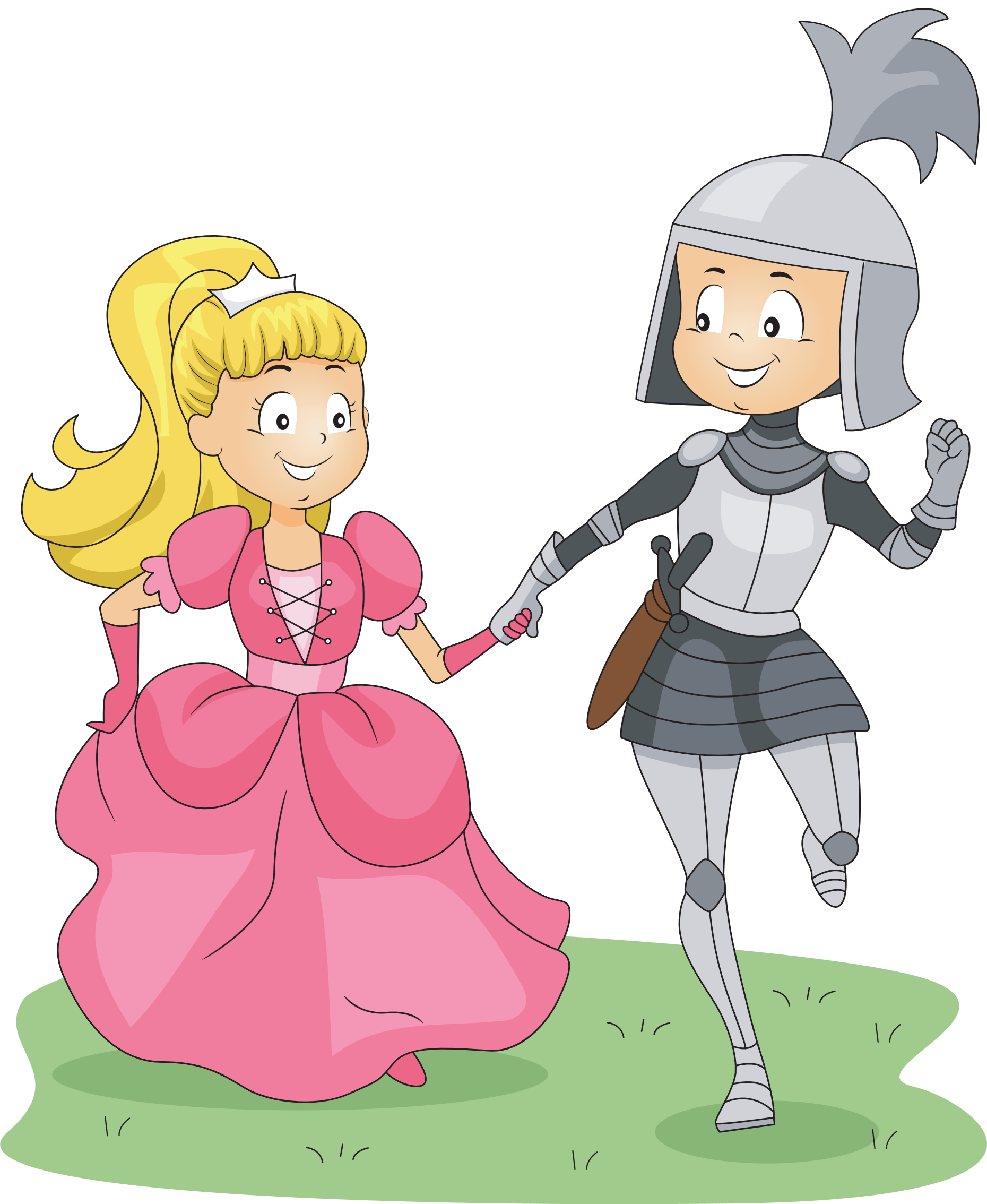 [Speaker Notes: MR : Nếu tăng cạnh lên 3m , tính nhanh giúp cô SXP, STP 
=> chốt : Nếu tăng cạnh gấp 2 lần thì SXP và STp thay đổi thế nào.( tăng 4 lần )]
Bài 2: Người ta làm một cái hộp không có nắp bằng bìa cứng dạng hình lập phương có cạnh 2,5 dm. Tính diện tích bìa cần dùng để làm hộp (không tính mép dán).
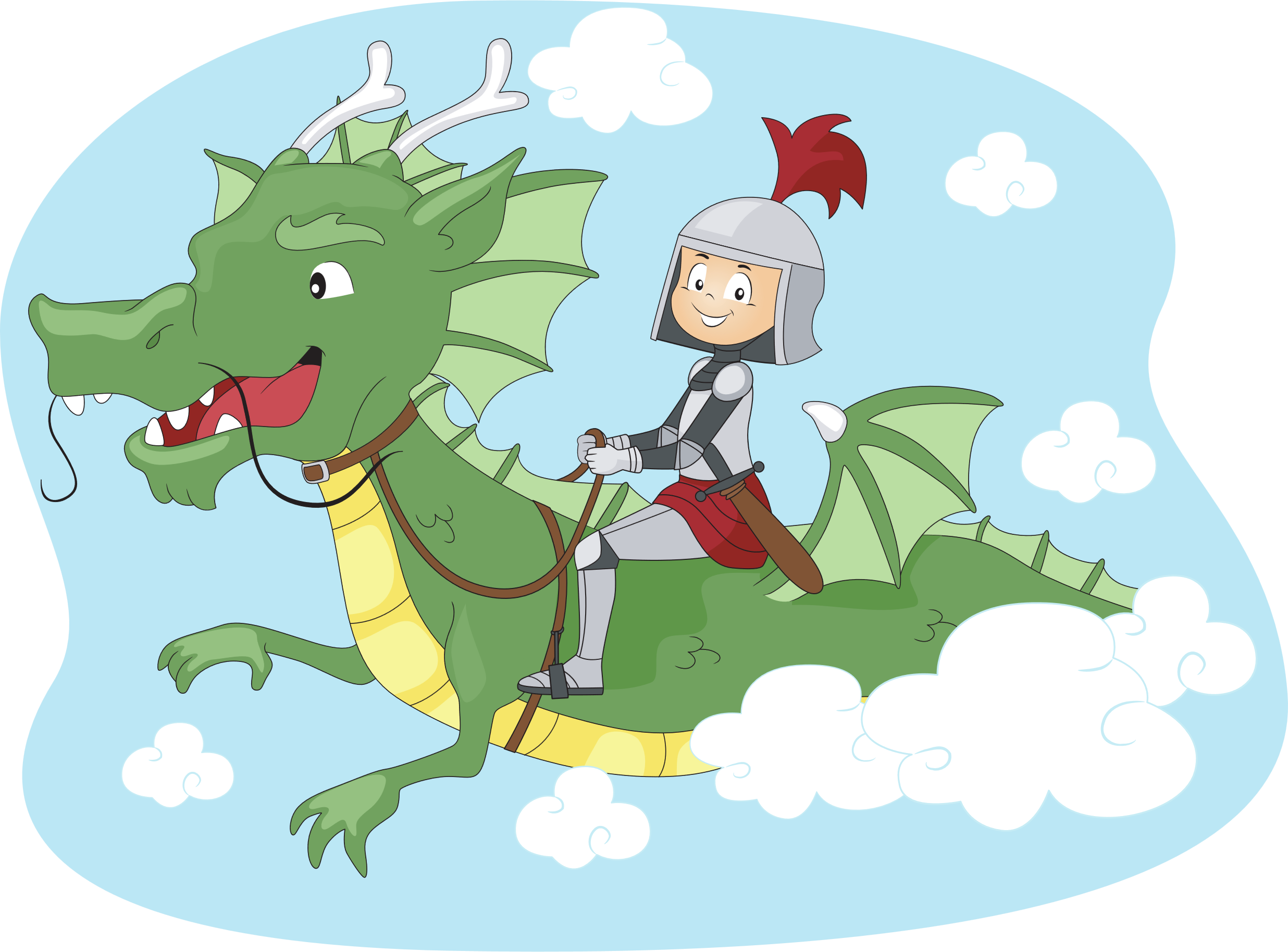 [Speaker Notes: Đọc và xác định yêu cầu
- HS làm vở
- Chữa bài :
?  Vì sao con……. Nhân với 5 
=> chốt giai toán có lời văn
* MR : Có nắp]
Dặn dò:
1. Học thuộc quy tắc tính diện tích xung quanh và diện tích toàn phần của hình lập phương.
2. Chuẩn bị bài sau : Luyện tập
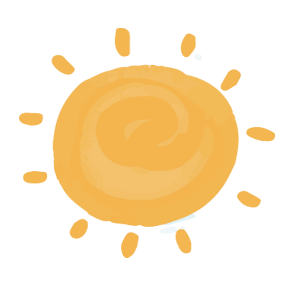 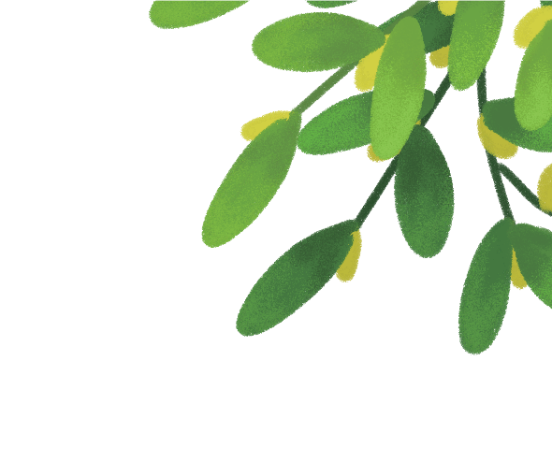 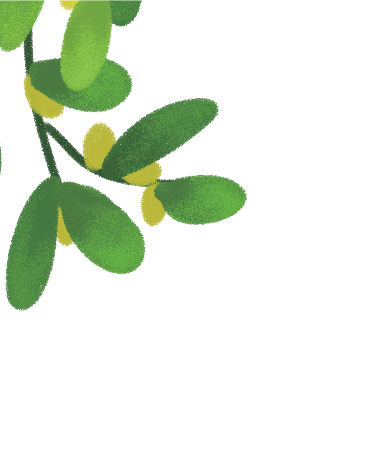 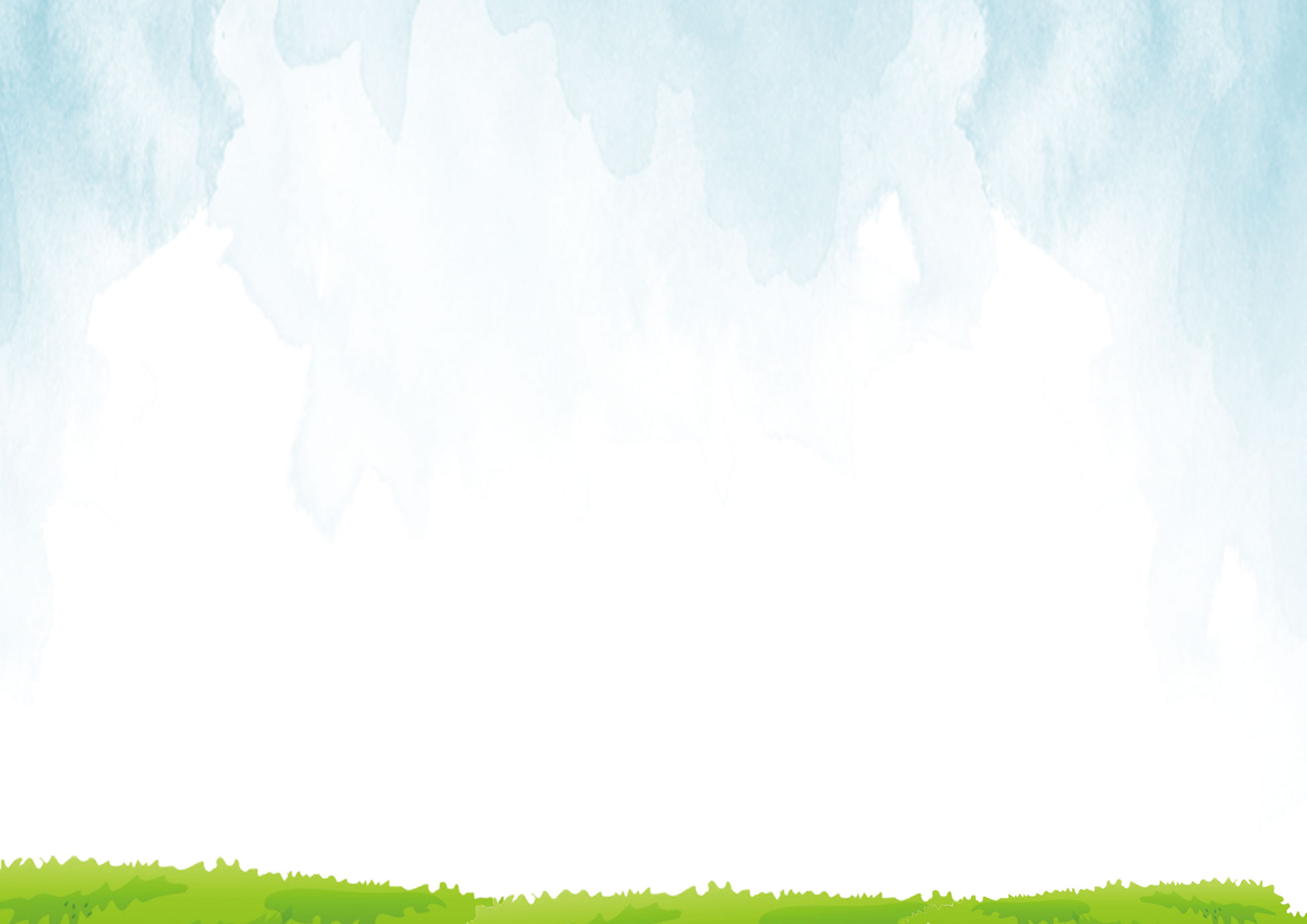 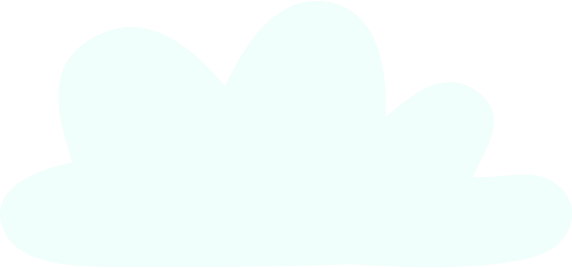 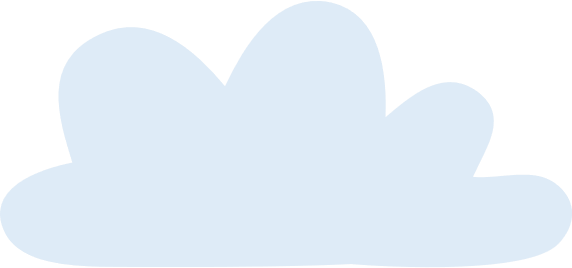 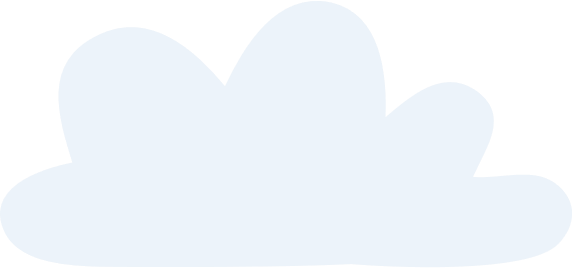 Kính chúc quý thầy cô giáo mạnh khỏe
Chúc các em học sinh chăm ngoan học giỏi!
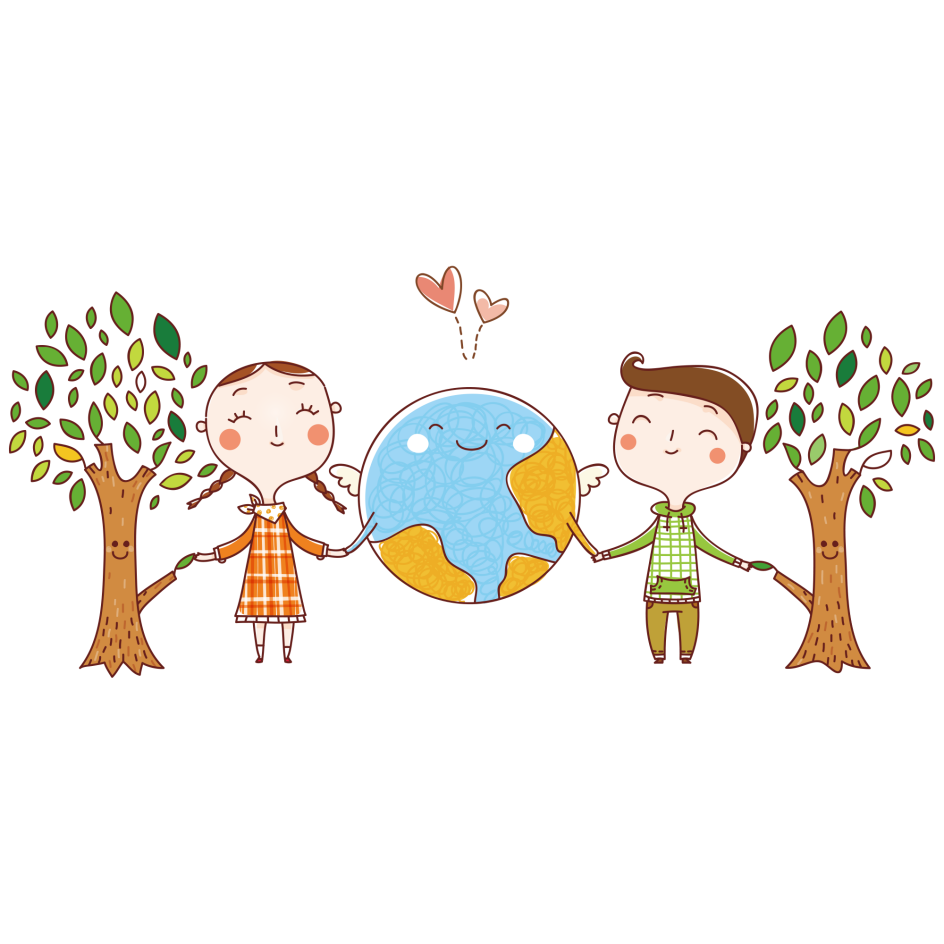 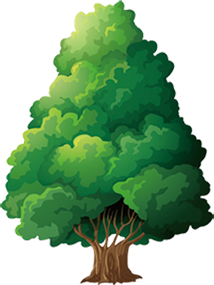 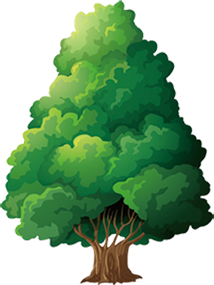